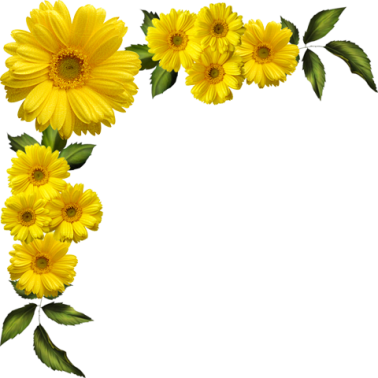 PHÒNG GIÁO DỤC VÀ ĐÀO TẠO QUẬN LONG BIÊN
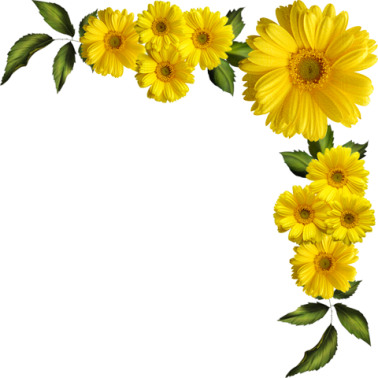 Nhiệt liệt chào mừng các thầy, cô giáo đến dự tiết dạy
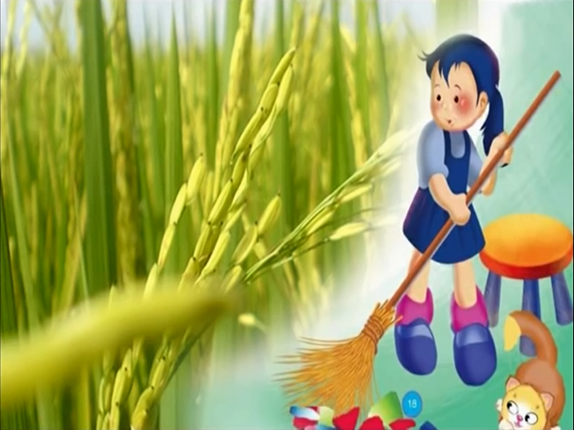 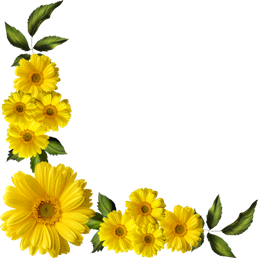 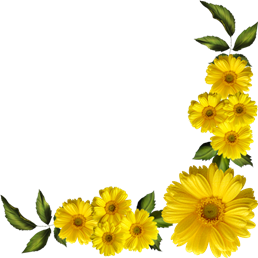 Môn: Đạo đức – Lớp 2
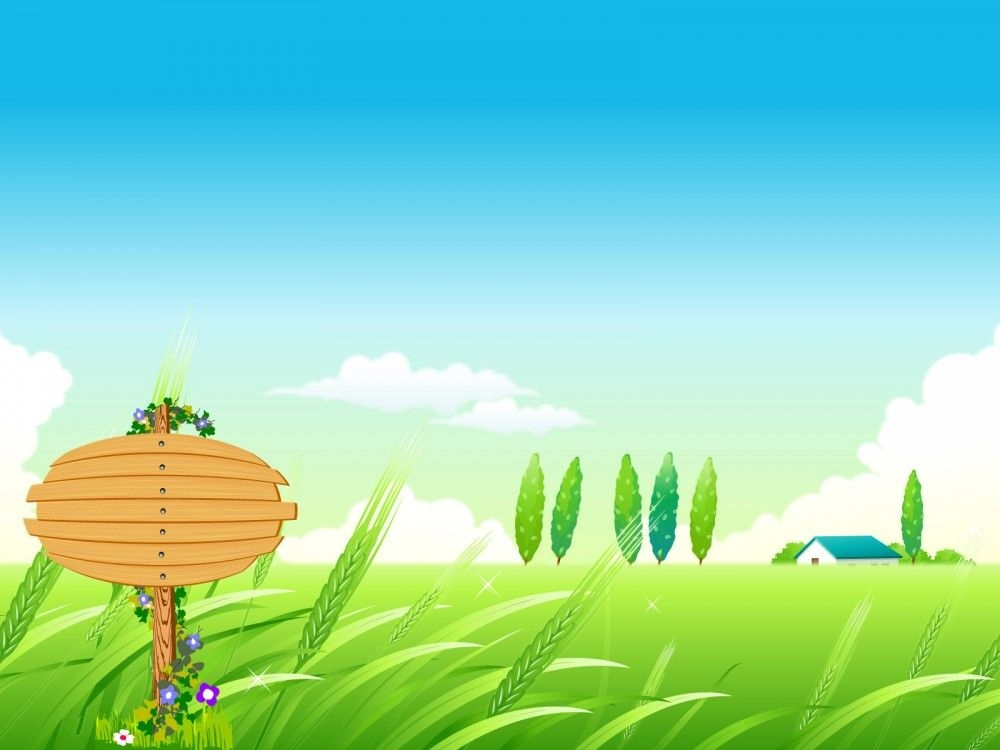 Gọn gàng ngăn nắp có lợi ích gì?
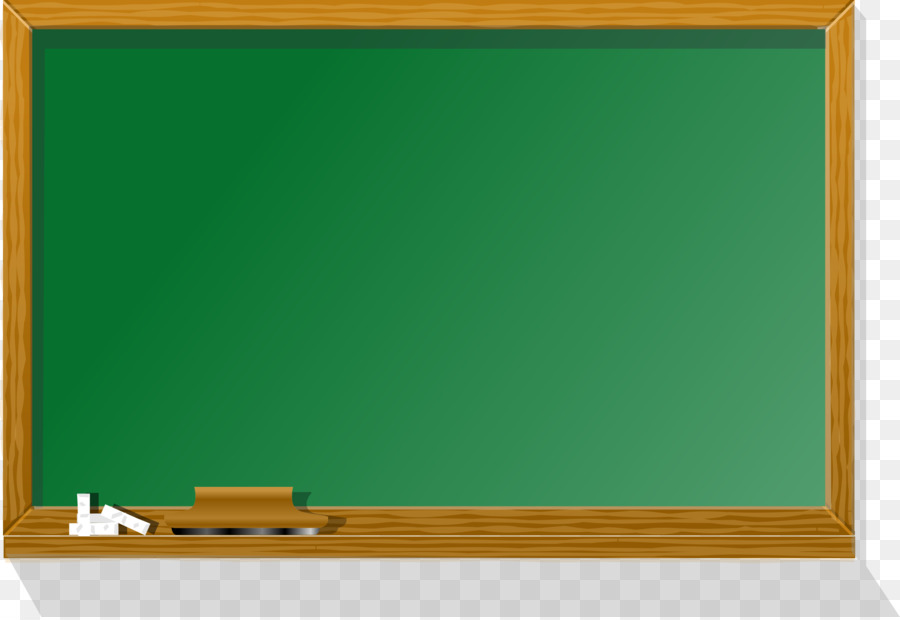 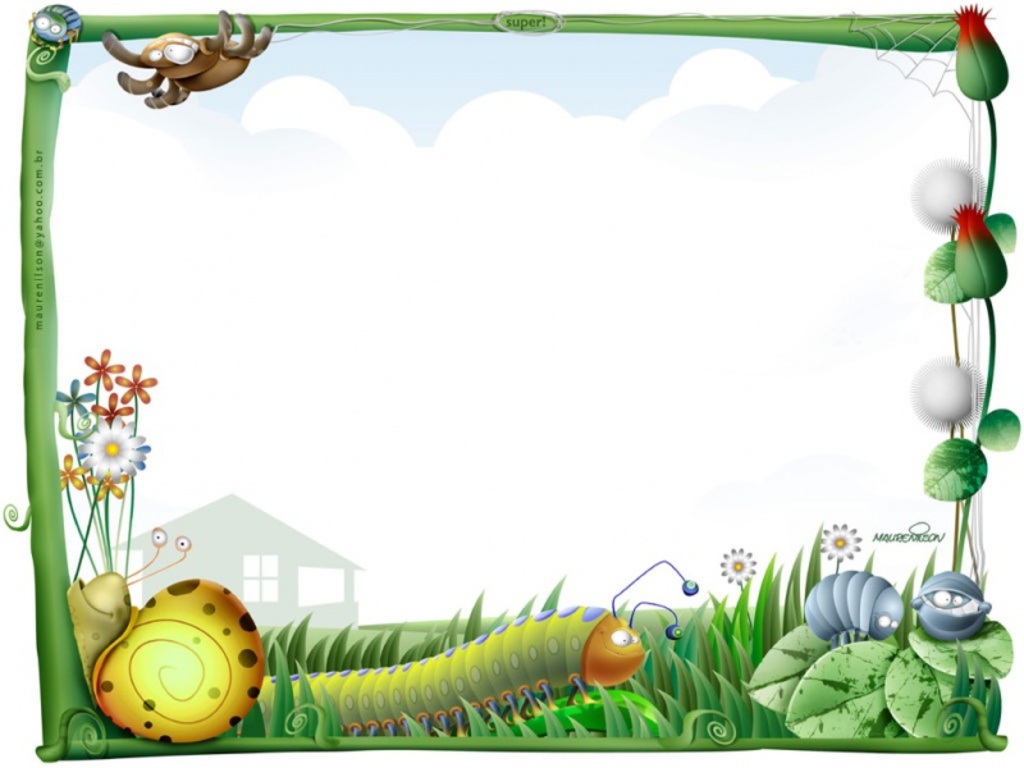 Hoạt động 1:
 Khám phá
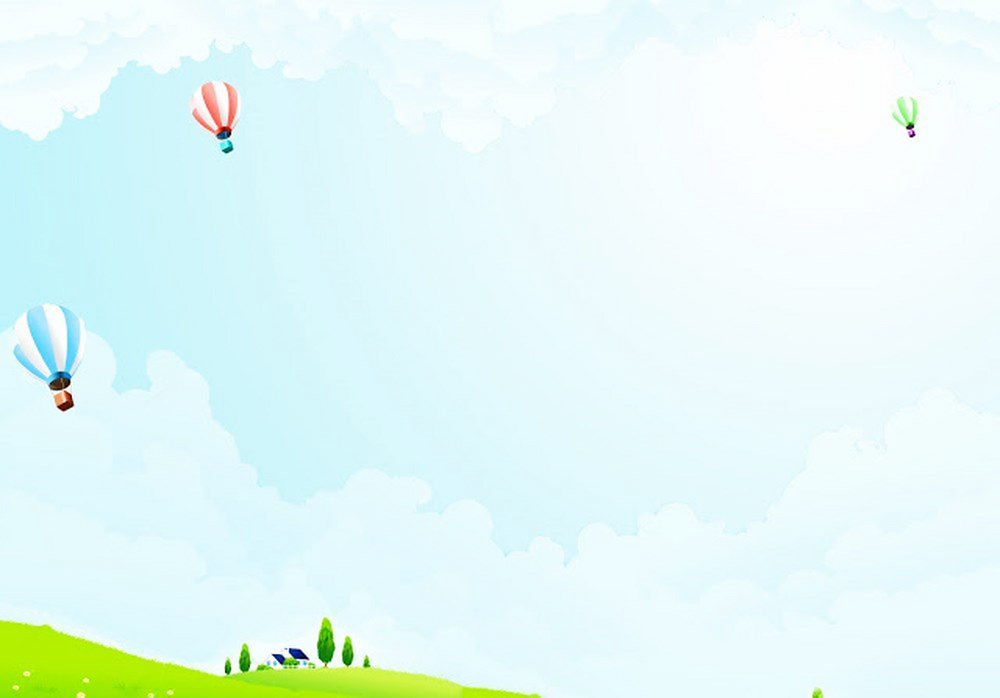 Khi mẹ vắng nhà
Khi mẹ vắng nhà, em luộc khoai
Khi mẹ vắng nhà, em cùng chị giã gạo
Khi mẹ vắng nhà, em thổi cơm
Khi mẹ vắng nhà, em nhổ cỏ vườn
Khi mẹ vắng nhà, em quét sân và quét cổng.

Sớm mẹ về, thấy khoai đã chín
Buổi mẹ về, gạo đã trắng tinh
Trưa mẹ về, cơm dẻo và thơm
Chiều mẹ về, cỏ đã quang vườn
Tối mẹ về, cổng nhà sạch sẽ
Mẹ bảo em: - Dạo này ngoan thế!

 Không mẹ ơi! Con đã ngoan đâu!
Áo mẹ mưa bạc màu 
Đầu mẹ nắng cháy tóc
Mẹ ngày đêm khó nhọc
Con chưa ngoan, chưa ngoan!
                                                 Trần Đăng Khoa
Bạn nhỏ đã làm những việc gì khi mẹ vắng nhà?
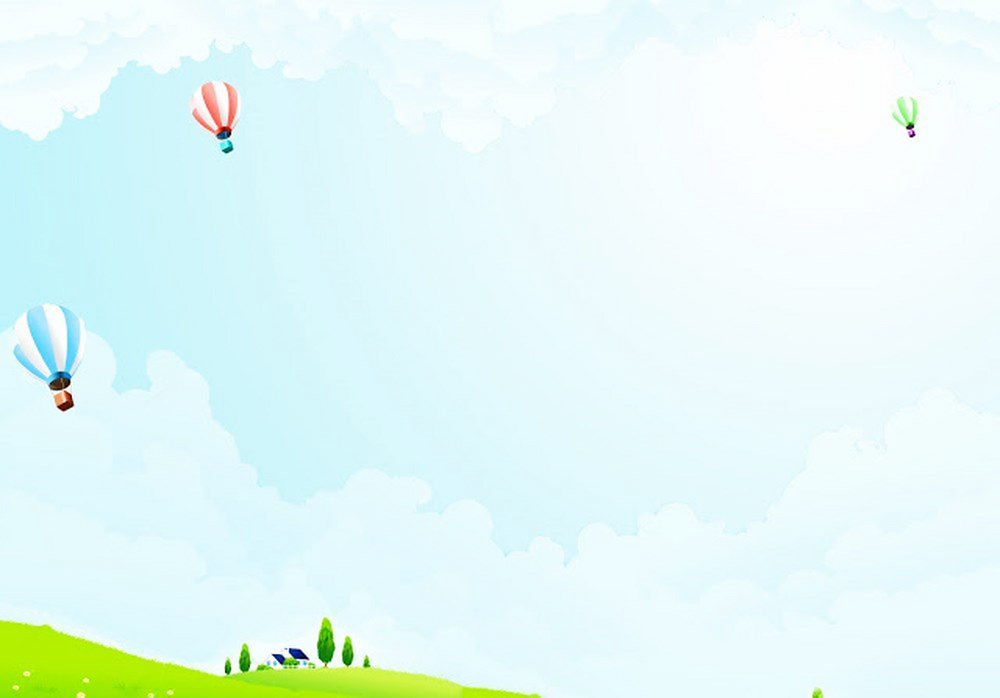 Khi mẹ vắng nhà
Khi mẹ vắng nhà, em luộc khoai
Khi mẹ vắng nhà, em cùng chị giã gạo
Khi mẹ vắng nhà, em thổi cơm
Khi mẹ vắng nhà, em nhổ cỏ vườn
Khi mẹ vắng nhà, em quét sân và quét cổng.

Sớm mẹ về, thấy khoai đã chín
Buổi mẹ về, gạo đã trắng tinh
Trưa mẹ về, cơm dẻo và thơm
Chiều mẹ về, cỏ đã quang vườn
Tối mẹ về, cổng nhà sạch sẽ
Mẹ bảo em: - Dạo này ngoan thế!

 Không mẹ ơi! Con đã ngoan đâu!
Áo mẹ mưa bạc màu 
Đầu mẹ nắng cháy tóc
Mẹ ngày đêm khó nhọc
Con chưa ngoan, chưa ngoan!
                                                 Trần Đăng Khoa
Bạn nhỏ đã làm những việc gì khi mẹ vắng nhà?
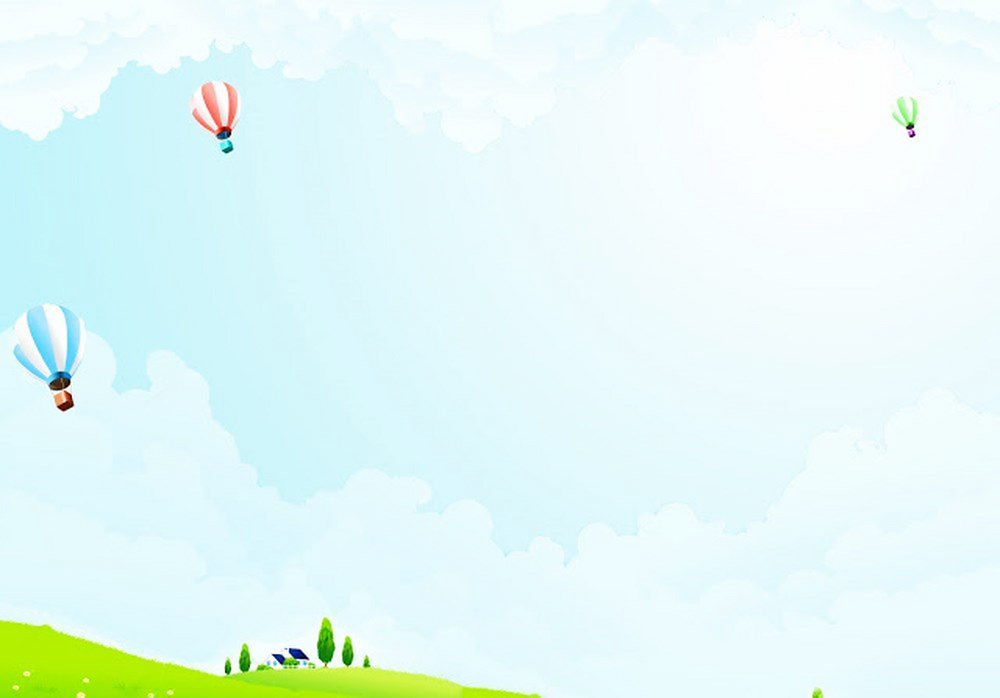 Khi mẹ vắng nhà
Khi mẹ vắng nhà, em luộc khoai
Khi mẹ vắng nhà, em cùng chị giã gạo
Khi mẹ vắng nhà, em thổi cơm
Khi mẹ vắng nhà, em nhổ cỏ vườn
Khi mẹ vắng nhà, em quét sân và quét cổng.

Sớm mẹ về, thấy khoai đã chín
Buổi mẹ về, gạo đã trắng tinh
Trưa mẹ về, cơm dẻo và thơm
Chiều mẹ về, cỏ đã quang vườn
Tối mẹ về, cổng nhà sạch sẽ
Mẹ bảo em: - Dạo này ngoan thế!

 Không mẹ ơi! Con đã ngoan đâu!
Áo mẹ mưa bạc màu 
Đầu mẹ nắng cháy tóc
Mẹ ngày đêm khó nhọc
Con chưa ngoan, chưa ngoan!
                                                 Trần Đăng Khoa
Việc làm của bạn nhỏ thể hiện tình cảm gì đối với mẹ?
Em hãy đoán xem mẹ bạn nhỏ nghĩ gì khi thấy những việc bạn đã làm?
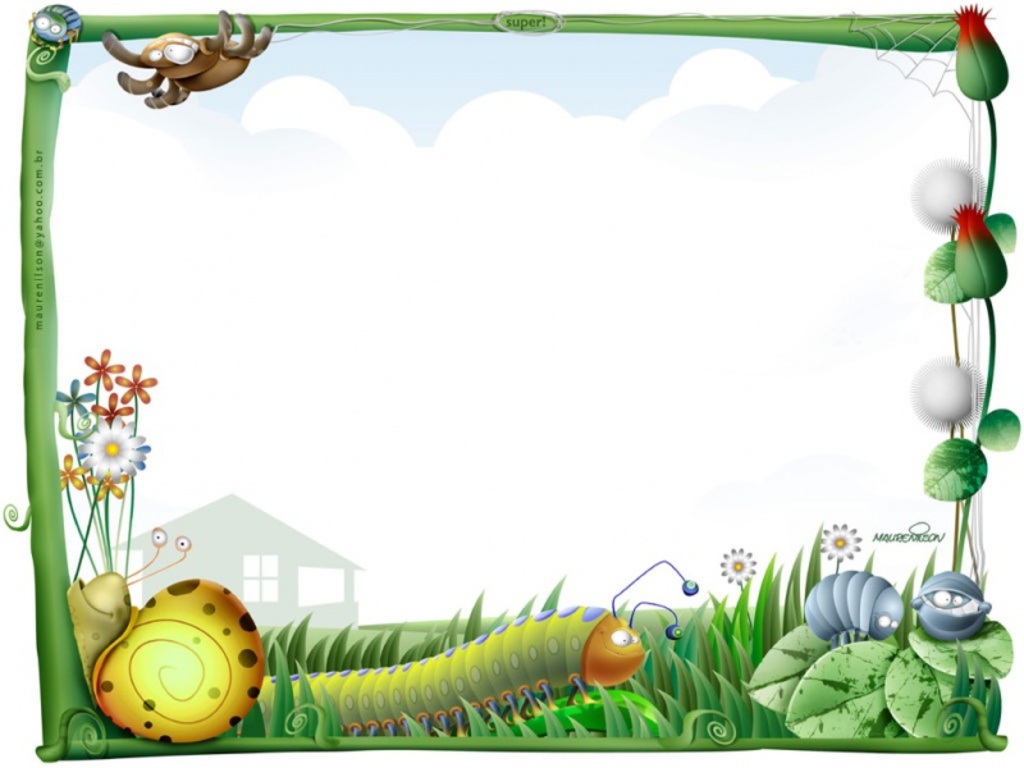 Hoạt động 2: 
Kết nối
Hãy nêu tên việc nhà mà các bạn nhỏ trong mỗi tranh đang làm.
Tranh 2
Tranh 3
Tranh 1
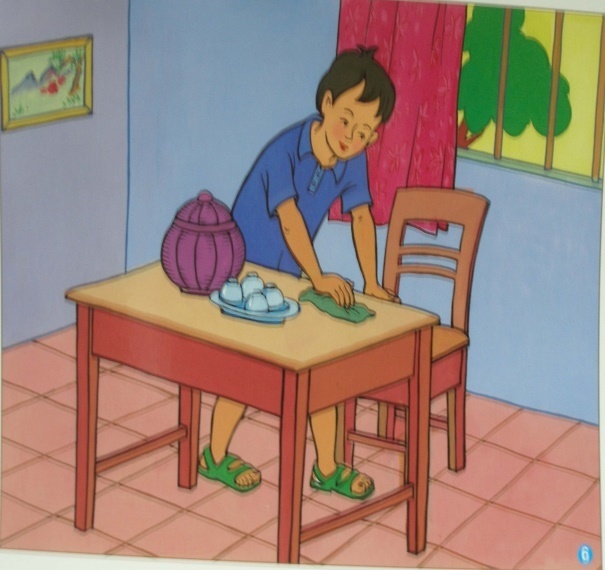 Tranh 6
Tranh 4
Tranh 5
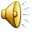 Tranh 1: Cất quần áo
Hãy nêu tên việc nhà mà các bạn nhỏ trong mỗi tranh đang làm.
Thảo luận nhóm  (thời gian 2 phút)
Tranh 2
Tranh 3
Tranh 1: Cất quần áo
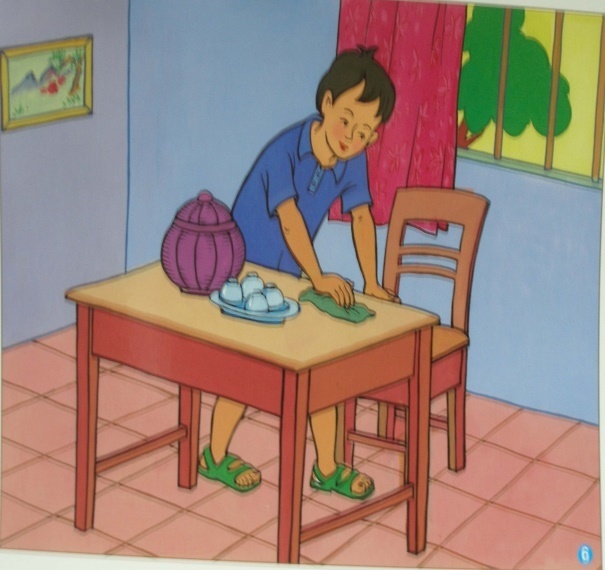 Tranh 6
Tranh 4
Tranh 5
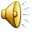 Tranh 2: Tưới cây, tưới hoa
Tranh 3: Cho gà ăn
Tranh 4: Nhặt rau, phụ mẹ nấu cơm
Tranh 5 : Rửa cốc chén
Tranh 6: Lau bàn ghế
Tranh 1: Cất quần áo
Tranh 2: Tưới cây (hoa)
Tranh 3: Cho gà ăn
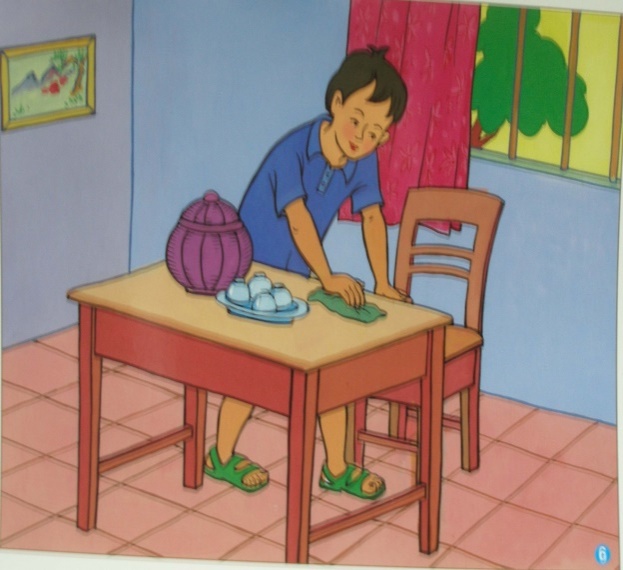 Tranh 6: Lau bàn ghế
Tranh 4: Nhặt rau
Tranh 5: Rửa ấm chén
Chúng ta nên làm những công việc nhà phù hợp với khả năng
Em có thể làm được những việc nào trong các việc trên?
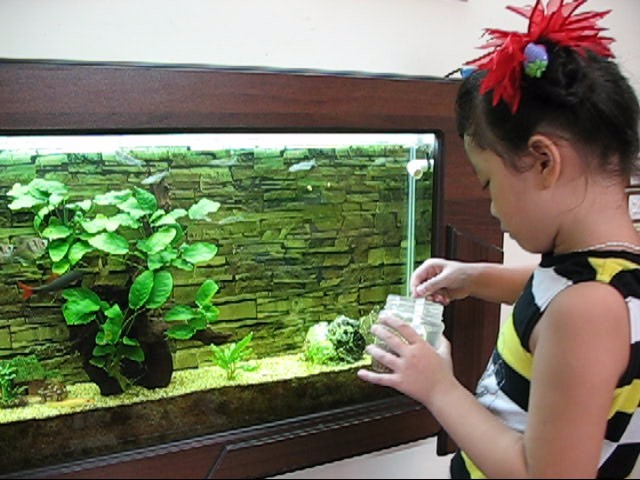 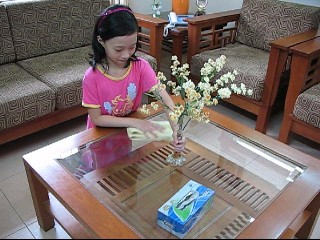 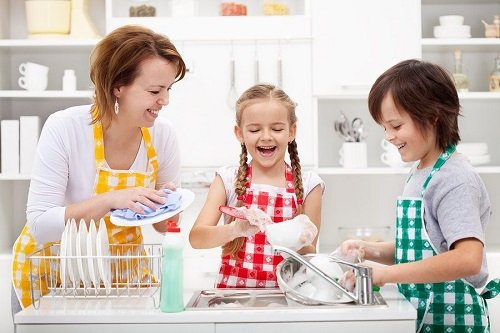 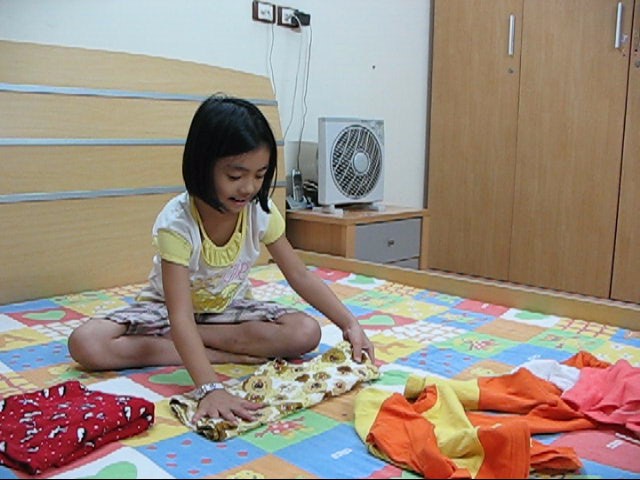 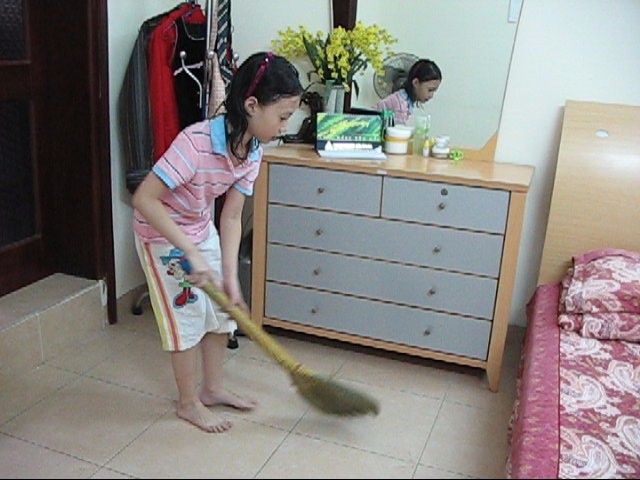 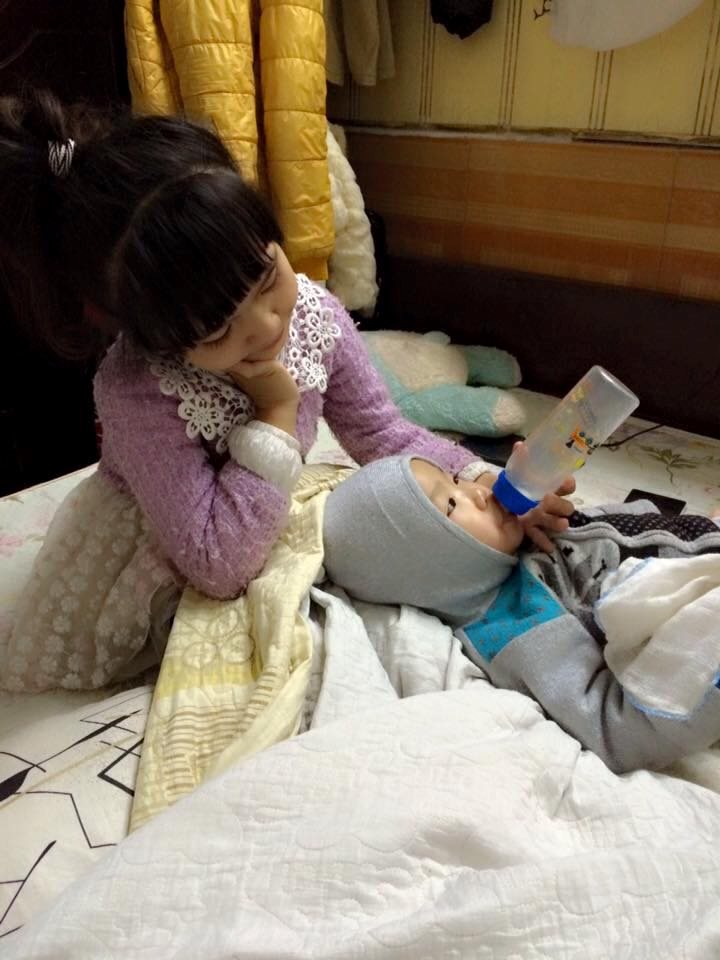 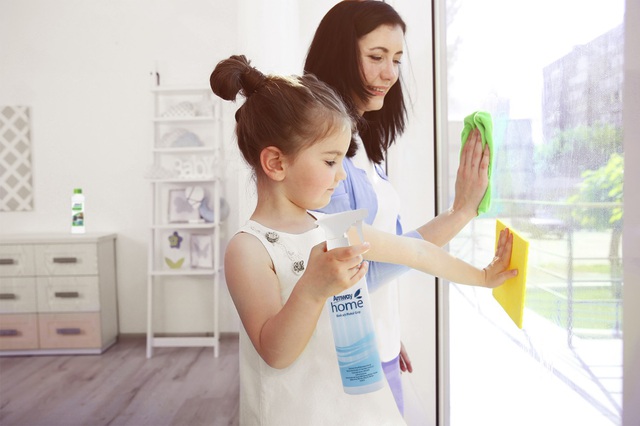 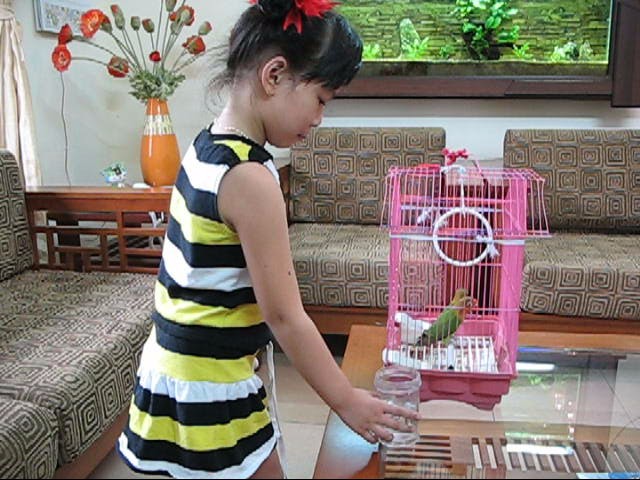 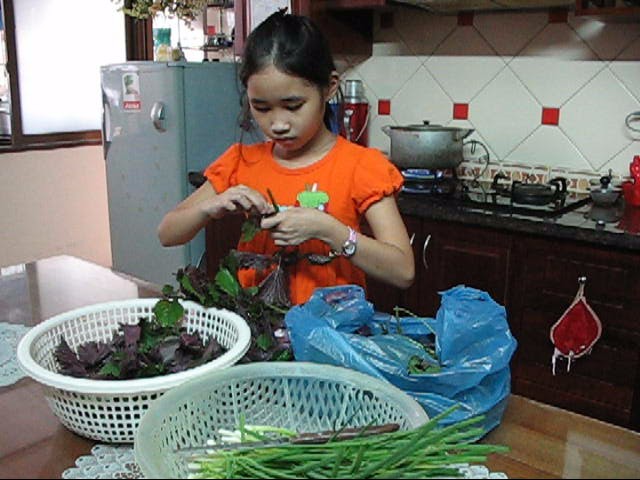 Một số công việc nhà phù hợp với khả năng
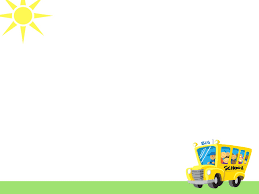 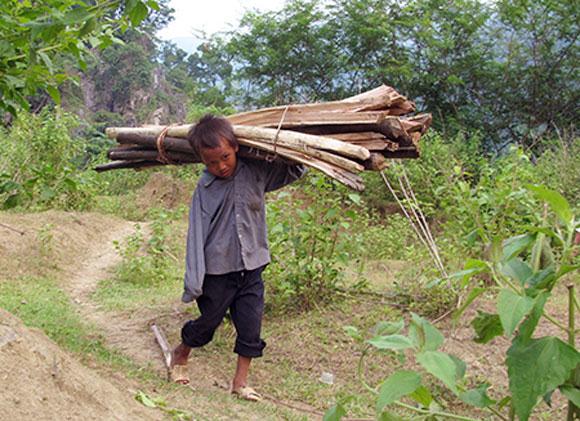 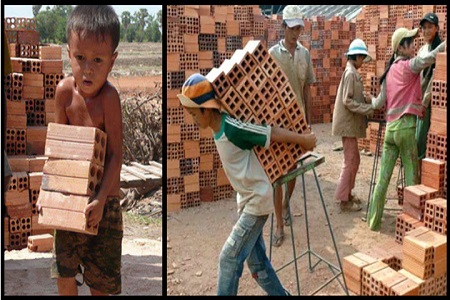 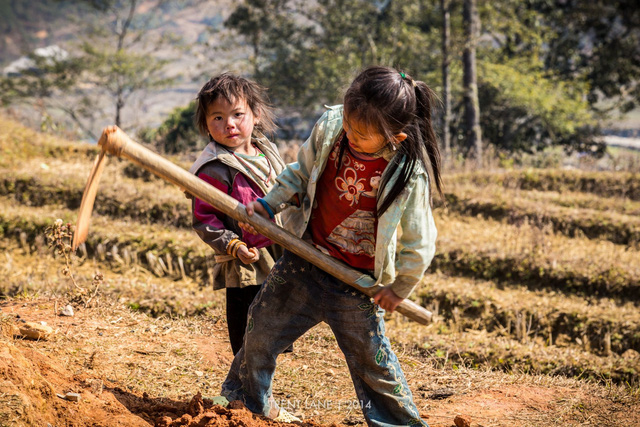 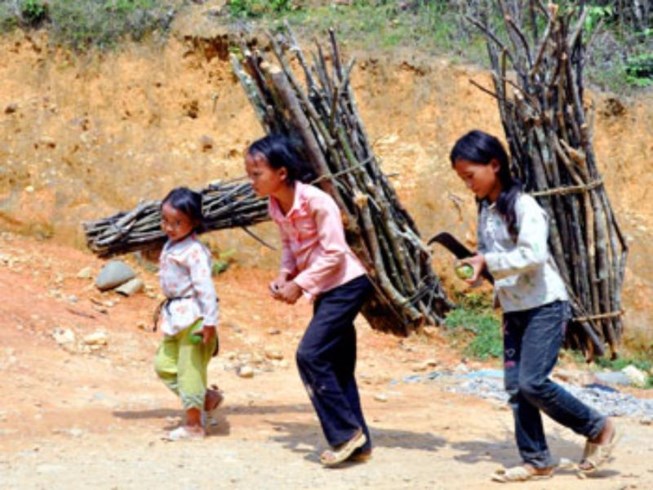 Trẻ em không nên làm việc quá sức.
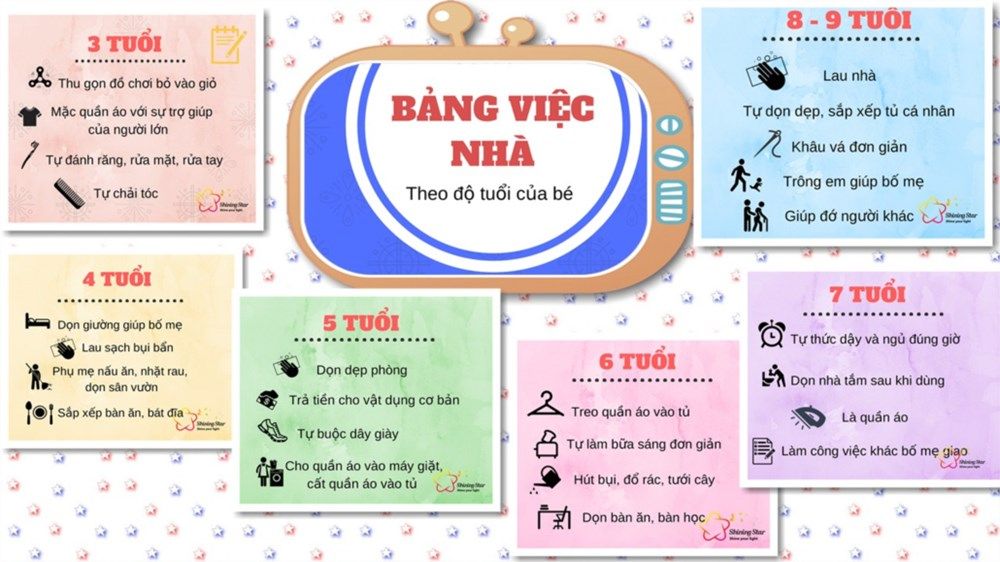 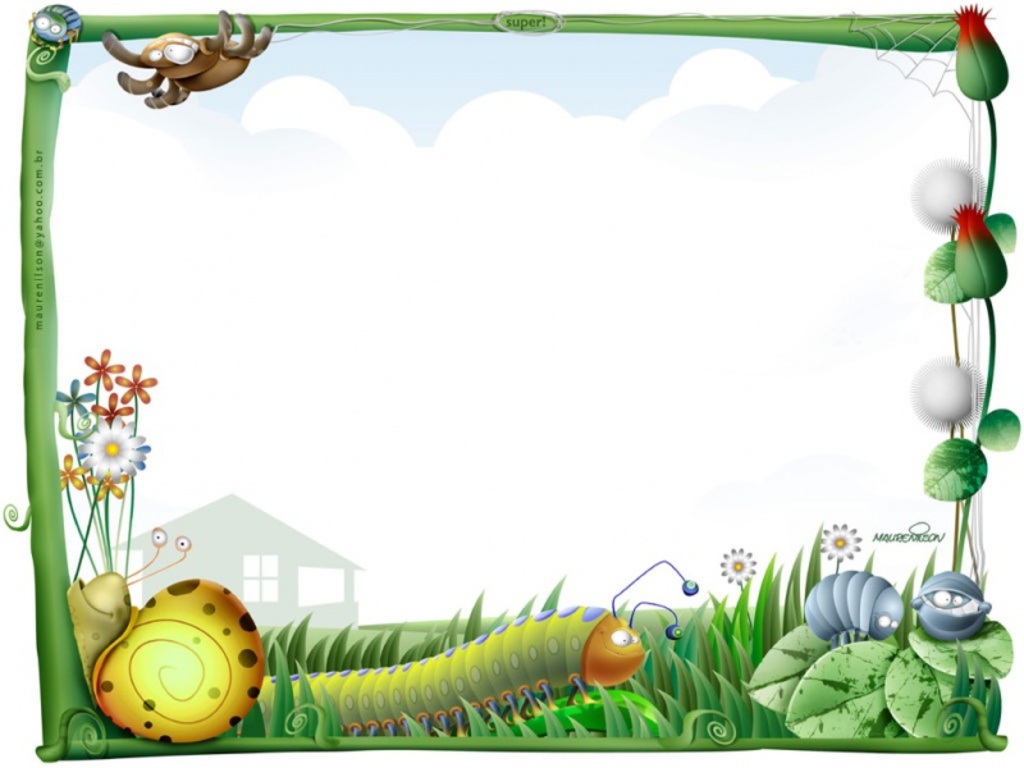 Hoạt động 3:
Bày tỏ ý kiến
Bài tập: Hãy đánh dấu + vào ô       trước những 
ý kiến mà em tán thành:
a) Làm việc nhà là trách nhiệm chỉ của người lớn                trong gia đình. 	b) Trẻ em có bổn phận làm những việc nhà phù hợp    	     với khả năng.	c) Chỉ làm việc nhà khi bố mẹ nhắc nhở.	d) Cần làm tốt việc nhà khi người lớn có mặt cũng 	     như khi vắng mặt.	e) Tự giác làm những việc nhà phù hợp khả năng là                yêu thương cha mẹ.
Bài tập: Hãy đánh dấu + vào ô       trước những 
ý kiến mà em tán thành:
a) Làm việc nhà là trách nhiệm chỉ của người lớn                trong gia đình. 	b) Trẻ em có bổn phận làm những việc nhà phù hợp    	     với khả năng.	c) Chỉ làm việc nhà khi bố mẹ nhắc nhở.	d) Cần làm tốt việc nhà khi người lớn có mặt cũng 	     như khi vắng mặt.	e) Tự giác làm những việc nhà phù hợp khả năng là                yêu thương cha mẹ.
=+==
+
+
+
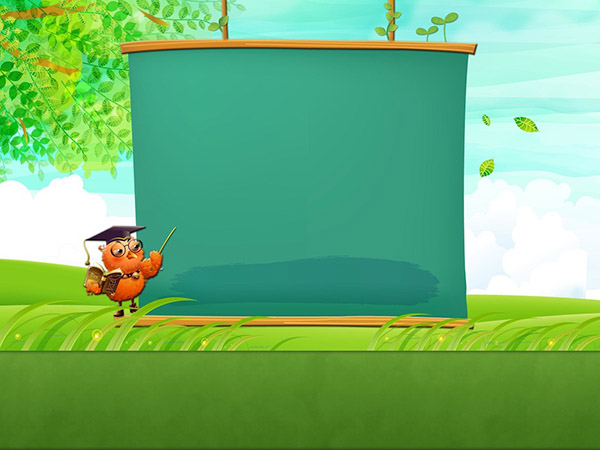 Ghi nhớ:
Trẻ em có bổn phận giúp đỡ gia đình làm những công việc vừa sức.
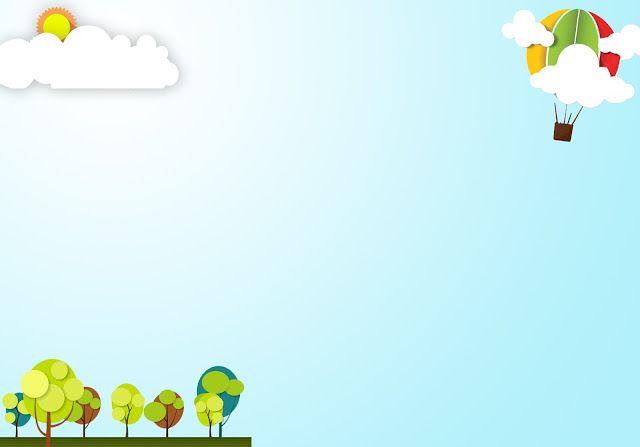 Ô CỬA KÌ DIỆU
Luật chơi
   Trên màn hình có 4 ô cửa. Các bạn hãy chọn số thứ tự tương ứng với từng ô cửa. Mỗi ô cửa sẽ chứa đựng 1 câu hỏi và có duy nhất 1 ô cửa chứa phần quà.
    Sau thời gian 10 giây bạn đưa câu trả lời.Trả lời đúng bạn sẽ nhận được một phần quà, nếu trả lời sai quyền trả lời sẽ thuộc về bạn khác.
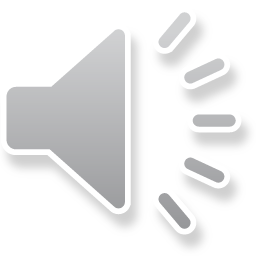 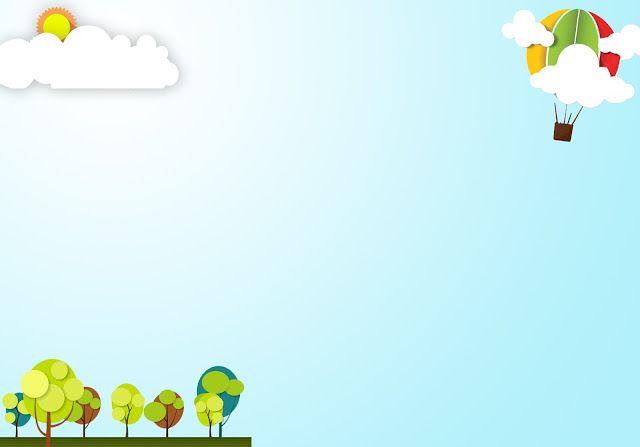 Ô CỬA KÌ DIỆU
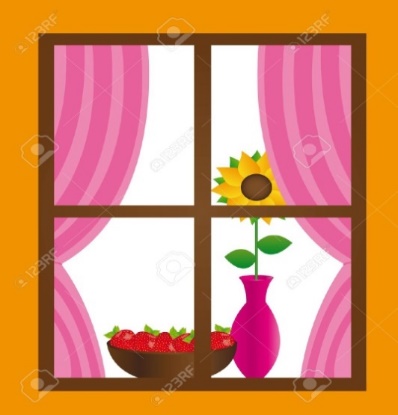 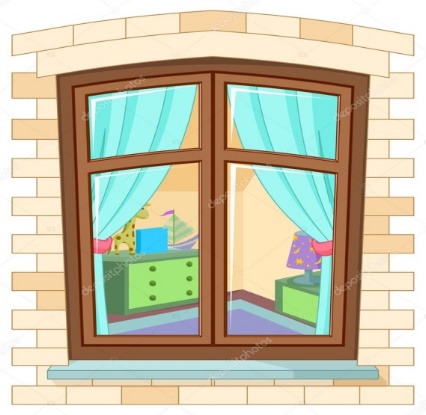 1
2
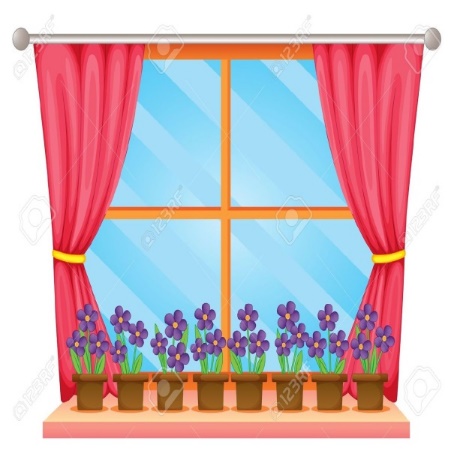 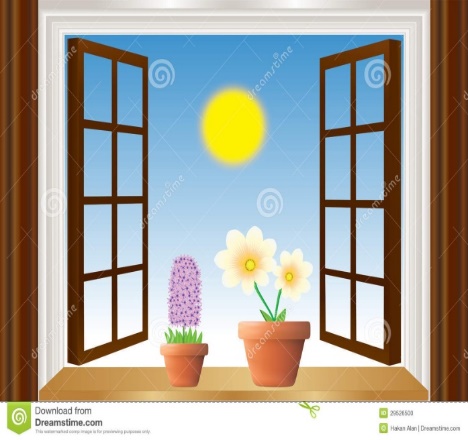 3
4
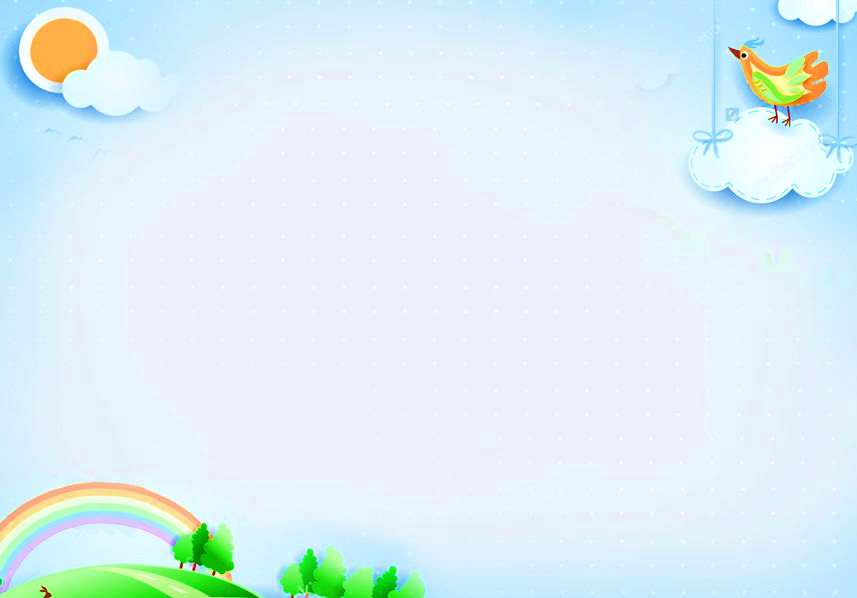 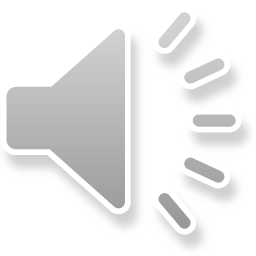 Việc nào dưới đây em 
không nên làm?
Rửa bát
Dọn bàn ăn, bàn học
C.  Phụ mẹ nấu cơm
D.  Sửa chữa điện
10
9
8
7
6
5
4
3
2
1
Hết giờ
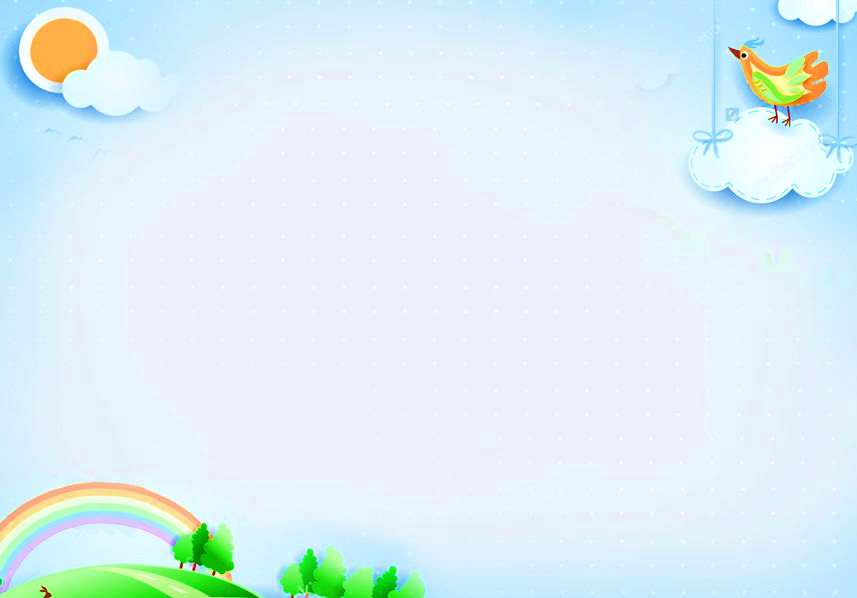 Em tán thành hành vi, việc làm nào dưới đây :
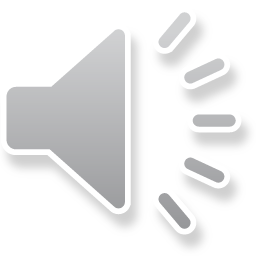 a) Tùng chỉ làm việc nhà khi bố mẹ nhắc nhở
b) Cuối tuần, Lan quét nhà, lau nhà giúp mẹ
c) Kiên thường nhờ chị làm hộ việc nhà.
d) Hoa chỉ làm việc nhà khi được mẹ hứa thưởng tiền hoặc cho đi chơi
10
9
8
7
6
5
4
3
2
1
Hết giờ
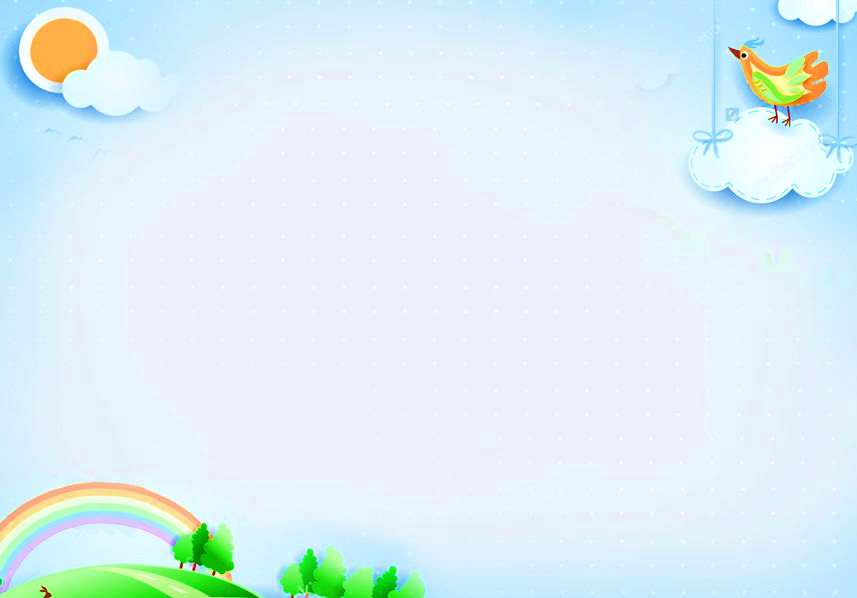 Tại sao chúng ta cần
 chăm làm việc nhà?
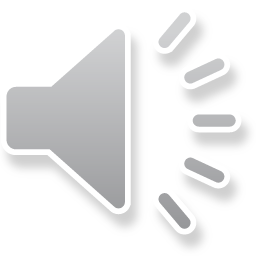 Tham gia làm việc nhà phù hợp với khả năng là quyền và bổn phận của trẻ em.

Tham gia làm việc nhà phù hợp với khả năng là thể hiện tình yêu thương đối với ông bà, cha mẹ.

Cả hai đáp án trên
10
9
8
7
6
5
4
3
2
1
Hết giờ
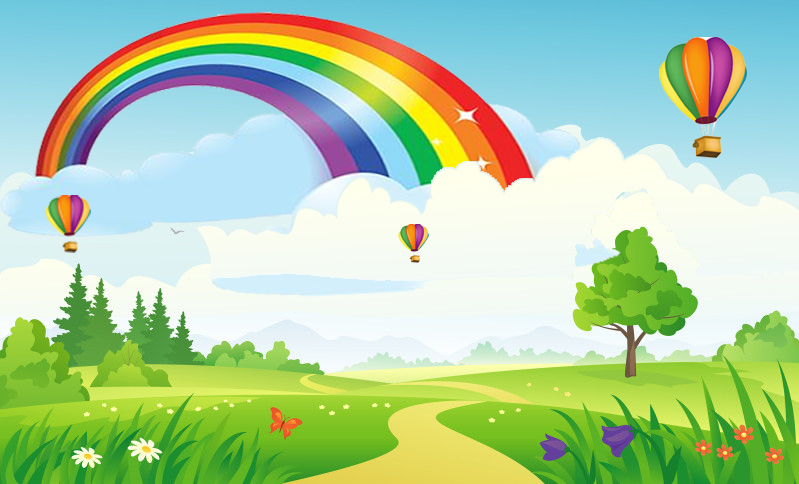 Chúc mừng bạn!
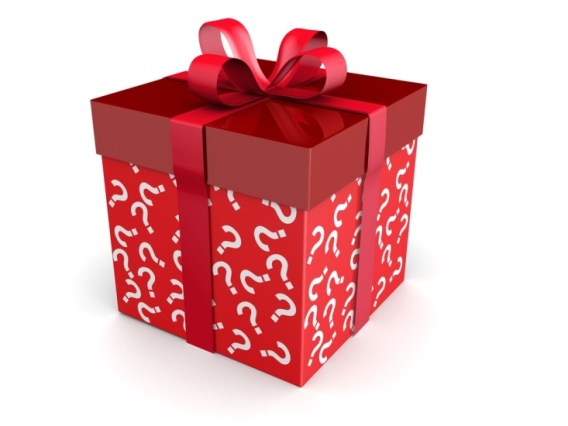 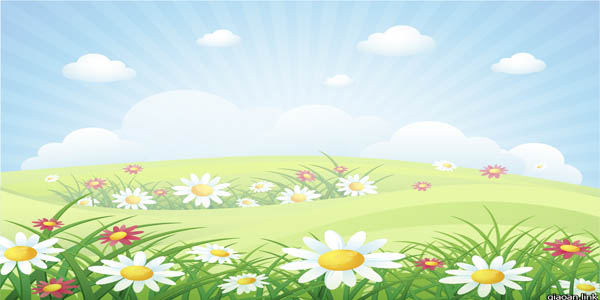 đ) Chỉ làm việc nhà khi được mẹ hứa thưởng tiền hoặc cho đi chơi
d) Em nhờ chị làm hộ việc nhà.
c)  Trông em cho mẹ nấu cơm
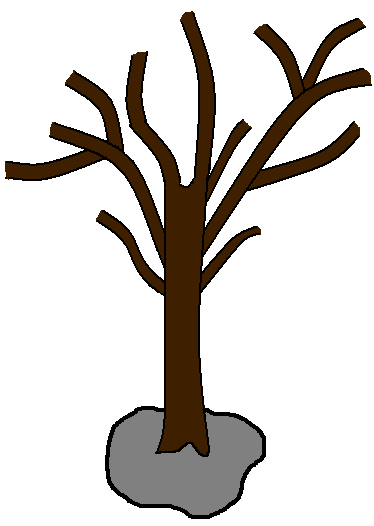 b) Chỉ làm việc nhà khi bố mẹ nhắc nhở
e) Ngày nghỉ, em giúp mẹ nhổ có, bắt sâu cho vườn rau.
a) Em quét sân, quét nhà giúp mẹ
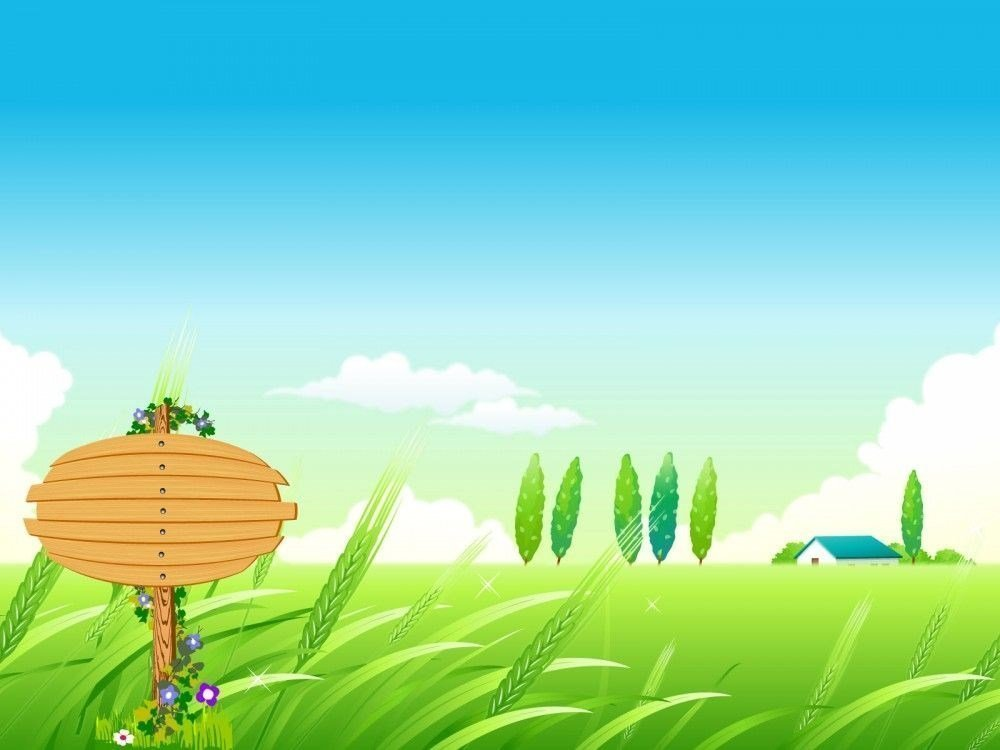 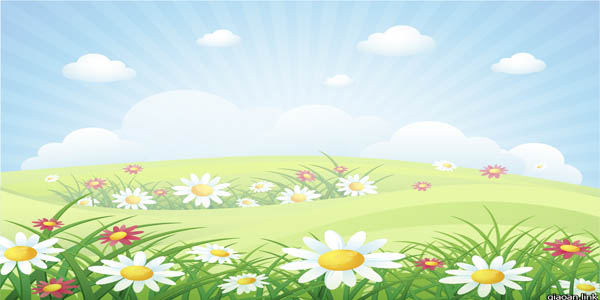 đ) Làm việc nhà khi  mẹ không hứa thưởng tiền hoặc cho đi chơi
d) Em tự giác làm việc nhà.
c)  Trông em cho mẹ nấu cơm
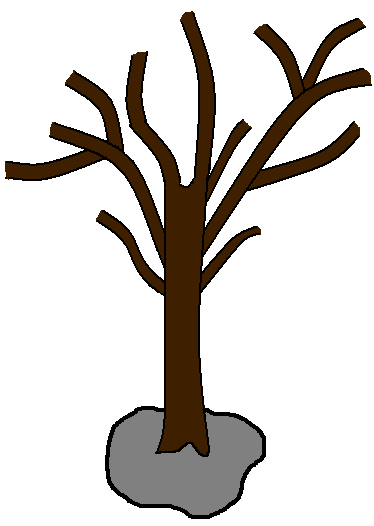 e) Ngày nghỉ, em giúp mẹ nhổ có, bắt sâu cho vườn rau.
b) Làm việc nhà không cần bố mẹ nhắc nhở
a) Em quét sân, quét nhà giúp mẹ
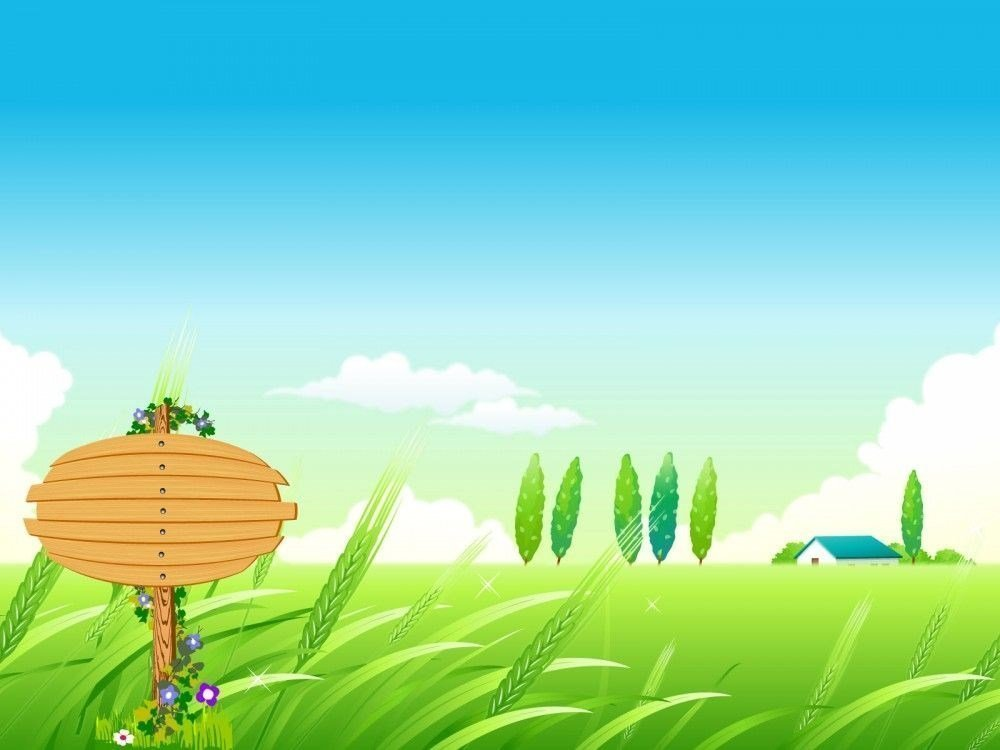 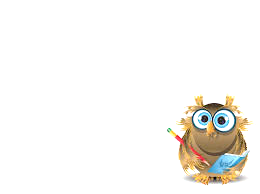 Phiếu rèn luyện
Hãy ghi lại những việc nhà mà em 
đã thường xuyên làm và sẽ làm
a. Những việc em đã làm: ………………………………………………………………………………………………………………………………………………………………………………………………………………………………………………
b. Những việc em sẽ làm:
………………………………………………………………………………………………………………………………………………………………………………………………………………………………………………………
Tiết học kết thúc
Chân thành cảm ơn quý thầy cô!